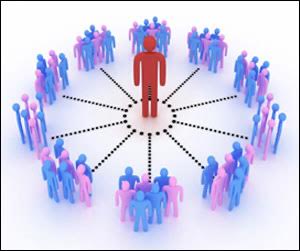 Менеджмент в освіті
Професорка кафедри педагогіки, психології й освітнього менеджменту
Валентина Федяєва
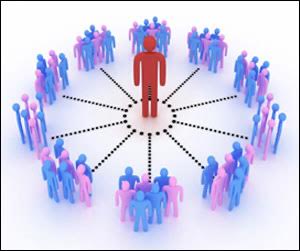 Мета курсу
ознайомити з основними положеннями директивних і нормативних документів, що регламентують діяльність органів управління освітою, особливостями управління освітою в умовах соціально-економічних перетворень у країні; сформувати уміння працювати над підвищенням рівня професійної компетентності
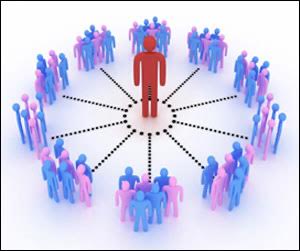 Тема 1. Менеджмент в освіті у системі наукового педагогічного дослідження.
Об'єкт, предмет – базові наукові поняття, основні підходи їх вивчення у світовому менеджменті. Місце менеджменту освіти в структурі педагогічної науки, міждисциплінарний підхід у методології досліджень з педагогіки. Суб'єкти та об'єкти управління освітньої галузі, підсистеми управління: керуюча і керована. Зв'язок, умови, засади функціонування цих підсистем. Менеджмент, як спеціальний вид діяльності в організації, провідні концепції з цих питань у працях зарубіжних вчених.
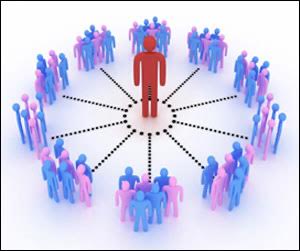 Тема2. Структура управління освітою в Україні
Система державного управління і система органів громадського самоврядування у законодавстві України.
Функції органів державного управління освітою: вироблення та втілення  життя  державної політики в галузі освіти; професійна підготовка кадрів; визначення перспектив та напрямів розвитку освіти.
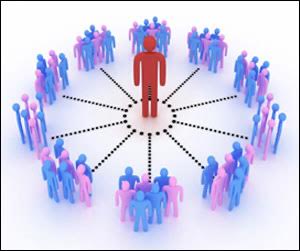 Тема3. Принципи управління освітньою галуззю
Вихідні положення принципів управління. Поняття «принципи правління» в менеджменті освіти. Загальний характер принципів, принципи, які характеризують управління освітою: детермінованості, державності, науковості, демократизації, гуманізації, цілеспрямованості і критеріальності, плановості, оптимізації, об’єктивності, поєднання колегіальності з персональною відповідальністю, компетентності та професіоналізму. 
	Теоретичні напрацювання в області розробки принципів управління та їх систематизації у працях вітчизняних вчених Б.А. Гаєвського, О.А. Дубасенюк, В.І. Маслова, Г.В. Єльнікової, Ф.І. Хміль, М.М. Фіцули, О.Є. Антонової.
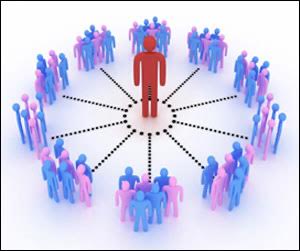 Тема4. Питання закономірності менеджменту освіти у науковому доробку вітчизняних вчених.
Зміст поняття «закономірності» у менеджменті освіти, їх класифікація у працях В. Маслова: прогнозованість керівництва закладами освіти; відповідність мети, змісту і технологій керівництва конкретного етапу історичного розвитку освіти.
Закономірності управління у працях Г.Єльнікової: управління загальною середньою освітою де термінується закономірностями соціального управління.
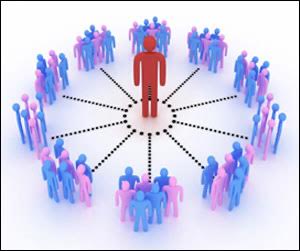 Тема5. Вітчизняні наукові школи в галузі освітнього менеджменту
Розробники вітчизняної школи освітнього менеджменту кінця ХІХ ст. – початку ХХ століття В. Бондар, Л. Даниленко, Г.Єльнікова, Л. Карамушка, В.Маслов, Є. Павлютенков, В. Пікельна, Є. Хриков, О.Шпак, В.Олійник.
	Основи школознавства у науковому доробку вітчизняних вчених, вчителів-практиків, директорів авторських шкіл ХХ століття В. Афанасьєва, В.Дурдуківського, В.Березняка, 	О.Захаренка, 	А.Макаренка, В.Сухомлинького, О.Ткаченка, та ін.
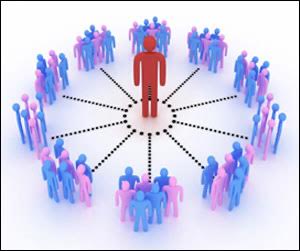 Тема6. Сучасні методи та функції управління закладом освіти
Поняття «метод управління» в менеджменті освіти. Основні групи методів: організаційні, педагогічні, соціально-психологічні, економічні, адміністративні.
	Цільовий та результативний компонент методів управління, їх класифікація за: змістом, спрямованістю, організаційною формою, варіативні. Спрямованість методів управління на: об’єкт управління, конкретних виконавців.
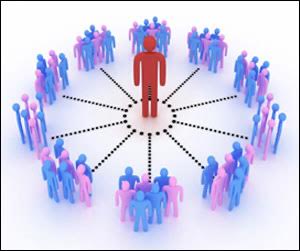 Тема7. Наукова організація праці працівників освітньої галузі
Науково-педагогічний працівник у законодавчому полі України. Вимоги до педагогічного працівника, його соціальний захист, педагогічне зростання та атестація. 
	Генеза поняття «наукова організація праці» педагога, викладача. Теоретичні основи такої організації праці, її спрямування, завдання та шляхи втілення в практичну діяльність. Оптимізація особистої праці вчителя, викладача, керівника закладу освіти.
	Принципи наукової організації  праці педагогічних працівників
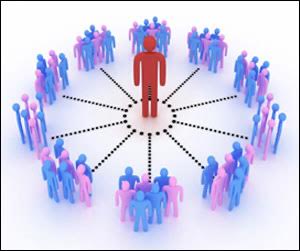 Тема8. Керівник закладу освіти, його заступники в нормативно-законодавчому полі сучасної освітньої системи України.
Внутрішнє керівництво і контроль закладу освіти. Керівні органи організації роботи. Директор (ректор), його заступники та помічники, їх права і обов’язки. Статичні документи. 
Функції та завдання роботи заступників директор (ректора) закладу освіти, структурних підрозділів та служб.
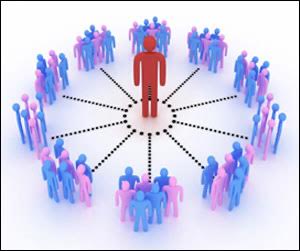 Тема 9. Органи громадського самоврядування закладу освіти у сучасному законодавстві України
Поняття «органи громадського самоврядування» в Законах України «Про вищу освіту» (2014), «Про освіту» (2017), «Про загальну середню освіту» (2019). Загальні збори (конференція) трудового колективу – вищий орган громадського самоврядування. Вчена рада (рада школи) закладу освіти, її повноваження, термін її повноважень, звітність. Питання обговорення: головні напрями діяльності на звітній період; актуальні питання реалізації завдань освітнього процесу; стимулювання праці педагогічних працівників та ін. 
	Колегіальні дорадчі органи закладу освіти, їх відповідність рівню та типу закладу освіти, меті, завданням і цілям роботи: вчена рада, ректорат, педагогічна рада школи та ін.
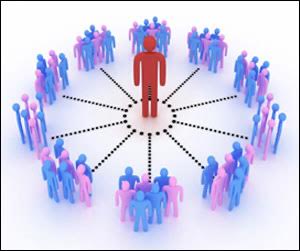 Тема10. Планування освітнього процесу в закладах освітирізного рівня та типу
Планування освітнього процесу, діяльності в цілому закладу освіти. Перспективне, річне й поточне  планування роботи. Зовнішня і внутрішня інформація (у плануванні роботи різними структурними підрозділами закладу освіти ).
	Види та типи планування: перспективний план та річний план. Орієнтовні розділу плани роботи закладу освіти: вступ, забезпечення прав особистості на освіту, (на професійну, неперервну освіту); управління підвищенням професійної кваліфікації викладачів, вчителів та інших категорій працівників закладу освіти; керівництво освітнім процесом.
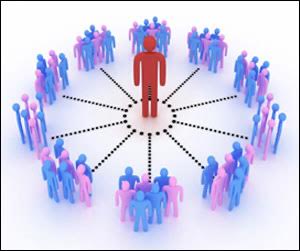 Тема11. Форми, особливості та зміст поточного планування структурних підрозділів закладів освіти
Поняття «структурний підрозділ» закладу освіти (клас, відділ, факультет, кафедра, тимчасовий науково-творчий колектив, науково-методичне об’єднання вчителів та ін.). Поточне планування, його складові: розклад занять, проблемних груп, студентських об’єднань, творчих колективів, факультативів, шкільних гуртків, об’єднань за інтересами, спортивних секцій, тощо; календарні та поточні плани вчителів
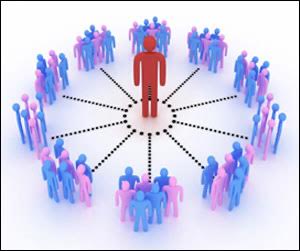 Тема12. Особливості розкладу навчального навантаження, оперативної інформації в закладі освіти за типом та рівнем
Розклад навчальних занять в структурі організації освітнього процесу. Основні вимоги до нього: врахування вікових, індивідуальних та психолого-педагогічних особливостей учасників освітнього процесу; чергування навчальних предметів (теоретичних, прикладних, емоційно т фізично спрямованих, ознайомчих, контрольних тощо); дотримання певного інтервалу навчальних предметів відповідно до освітніх програм; проведення спарених занять із самим широким спектром проведення практичних видів робіт; забезпечення рівних можливостей викладачам, вчителям у проведенні занять
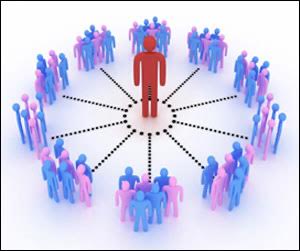 Тема13. Види, форми, методи контролю в закладі освіти
Мета, завдання, зміст контролю у закладах освіти різного рівня та типу. Вимоги до контролю: плановість, систематичність, оперативність, дієвість, відкритість, доступність та прозорість результатів. 
	Види контролю, їх відповідність меті оглядовий, попередній, персональний, тематичний, фронтальний, узагальнюючий, вибірковий, комплексний, аналітичний
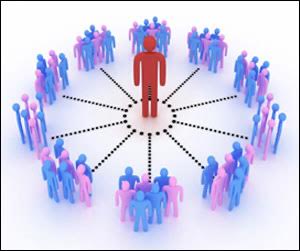 Тема14. Науково-методична робота та організаційно-педагогічне забезпечення освітнього процесу
Методична робота в системі фахової професійної освіти, її завдання, підвищення науково-методичного рівня викладача, вчителя
Основні форми науково-методичної роботи у закладі освіти: 
індивідуальні  
колективні
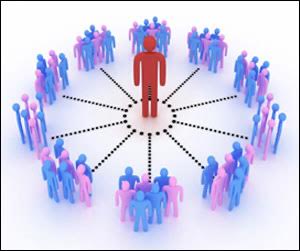 Тема15. Педагогічні інноваційні технології, їх вивчення, узагальнення та втілення в практику діяльності закладу освіти
Педагогічний досвід в технології сучасного освітнього процесу, взаємозалежність його компонентів. Критерії інноваційного педагогічного досвіду: актуальність, новизна, результативність, стабільність, перспективність, використання сучасних інформаційних технологій.
	Наукова новизна, її показники,новаторський досвід, авторські школи В.О. Сухомлинського, О.Захаренка, О.Ткаченка, регіональні авторські школи, технології педагогіки співпраці В.Ф. Шаталова, С.М.Лисенкової, М.П. Гузика та ін
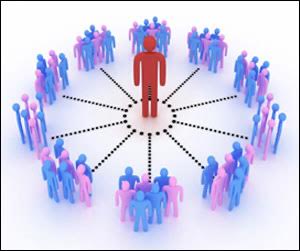 Дякую за увагу